Chapter 5
Meet the Living Primates
Stephanie Etting, Ph.D.
CC BY-NC
Learning Objectives
Distinguish primates from other mammals
Explain the relevance of studying non-human primates 
Identify traits for major primate subgroups
Describe the major primate taxa
What Is A Primate?
Class Mammalia
Mammary glands
Warm-blooded
Live birth

Order Primates
Ancient (~90 million yrs)
Diverse
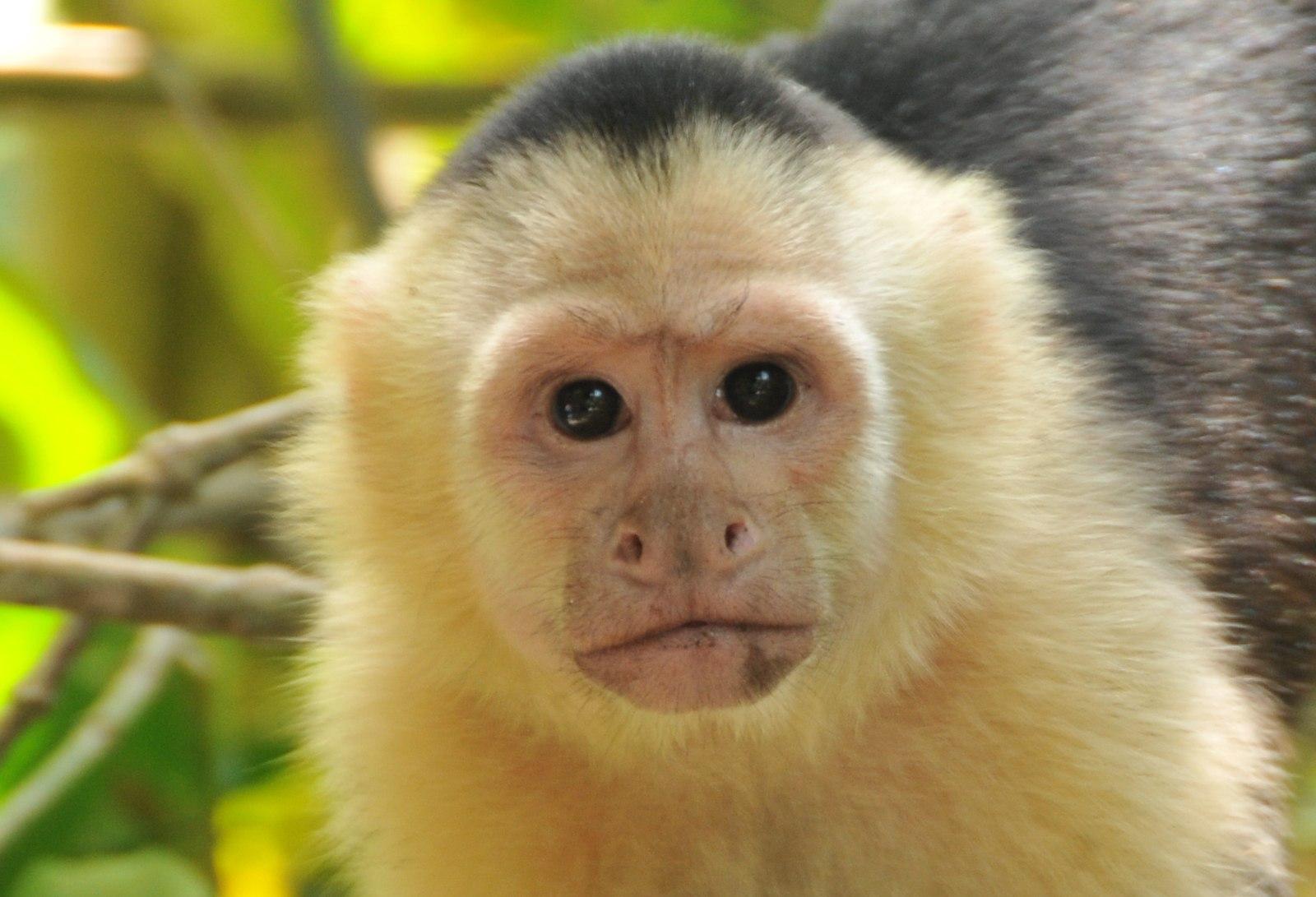 Types of Traits
Primitive: inherited from direct ancestor
Derived: more recently changed, distinguishes groups

Generalized: multi-purpose
Specialized: single purpose
Primate Suite of Traits
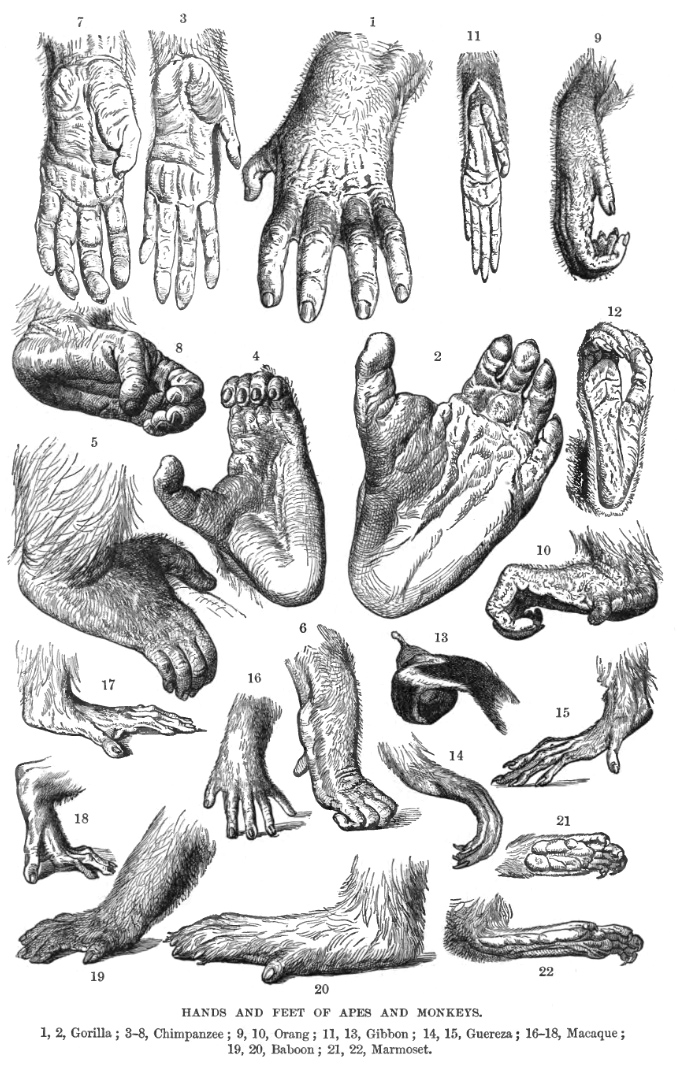 Reliance on vision

Large brains

Grasping hands and feet

Extended life history

Sociality
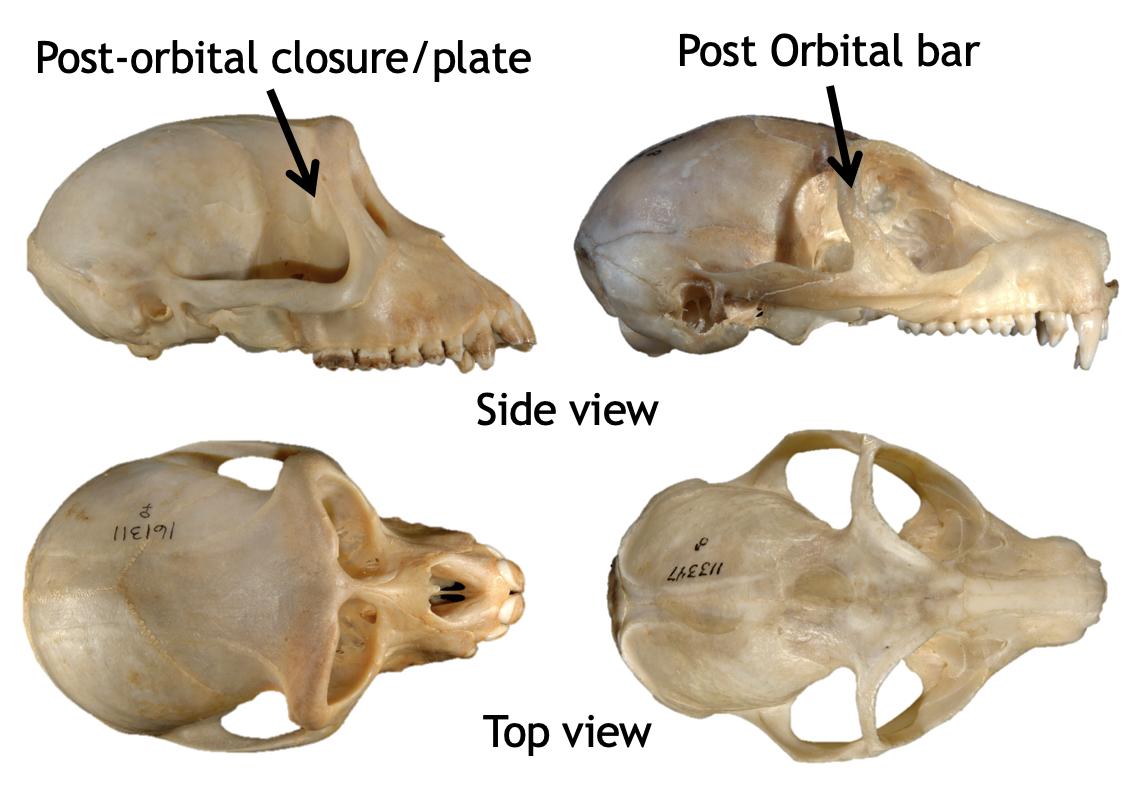 Dental Characteristics
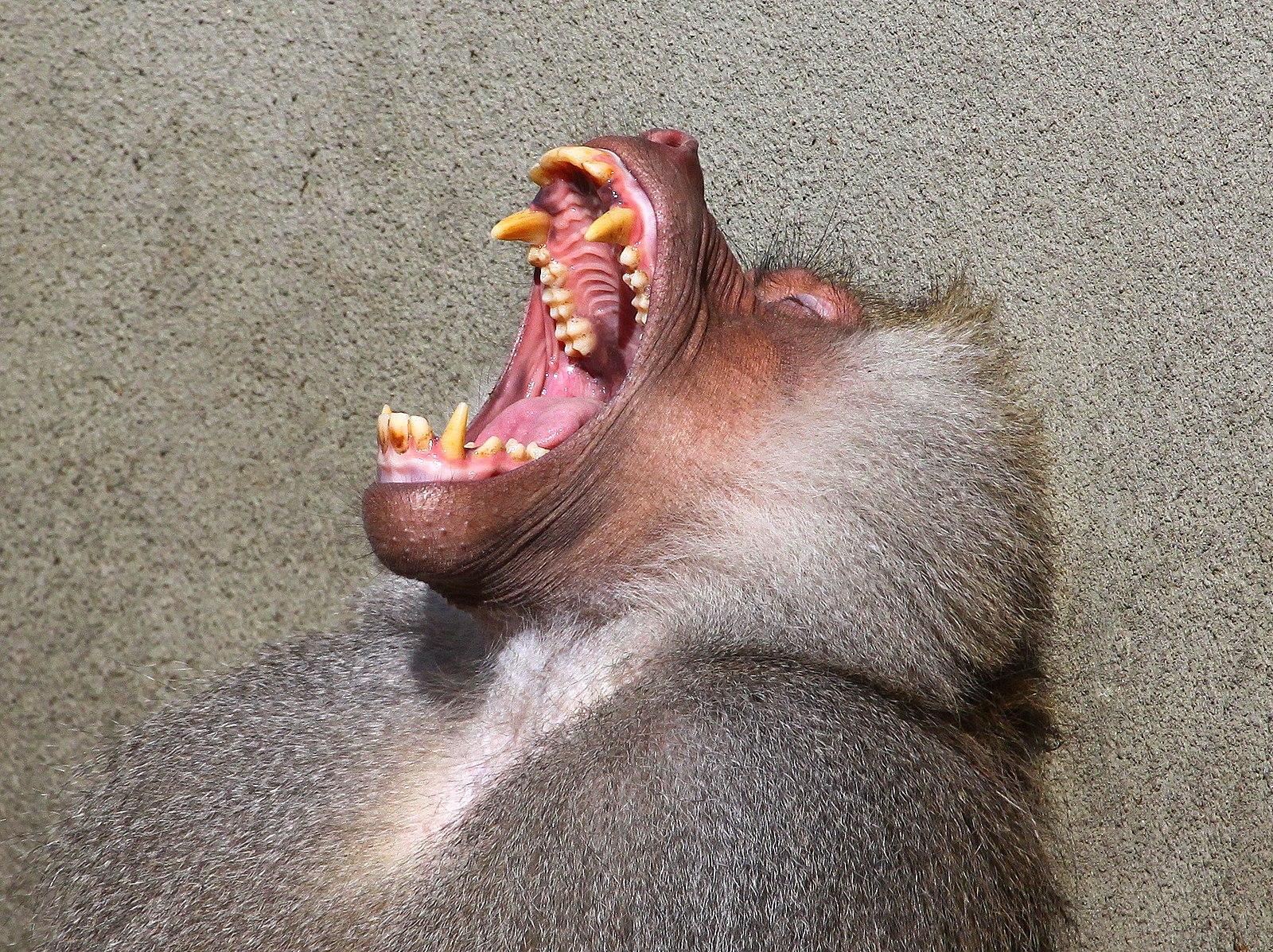 Heterodont
Dietary adaptations
Sexually dimorphic canines 
         (sometimes)
Diastema 

Dental formulas
2:1:3:3 (New world monkeys)
2:1:2:3 (Old world monkeys, apes, humans)
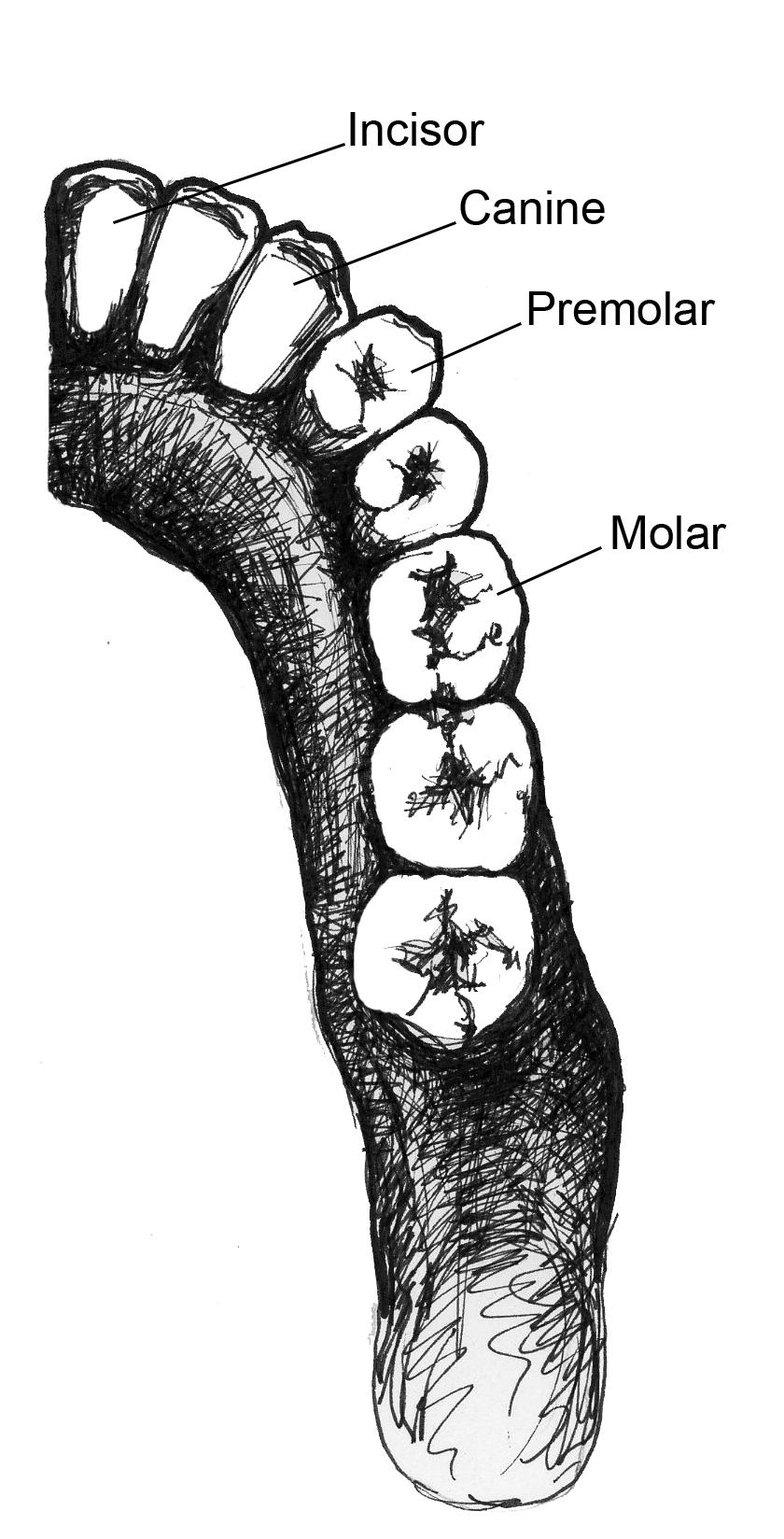 Dental Characteristics
Frugivores
Broad molars, rounded cusps
Intermediate digestive systems
Insectivores
Small molars, pointed cusps
Simple stomachs
Folivores
Broad molars, sharp cusps
Specialized digestive systems
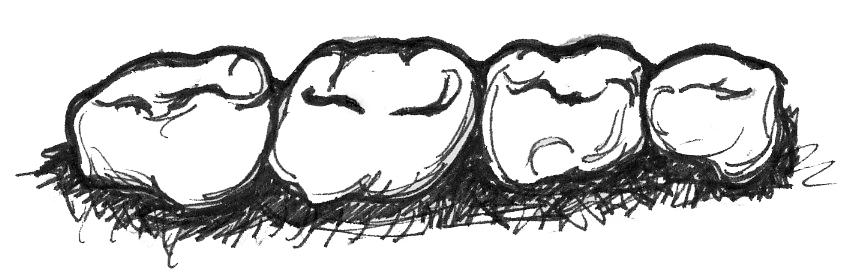 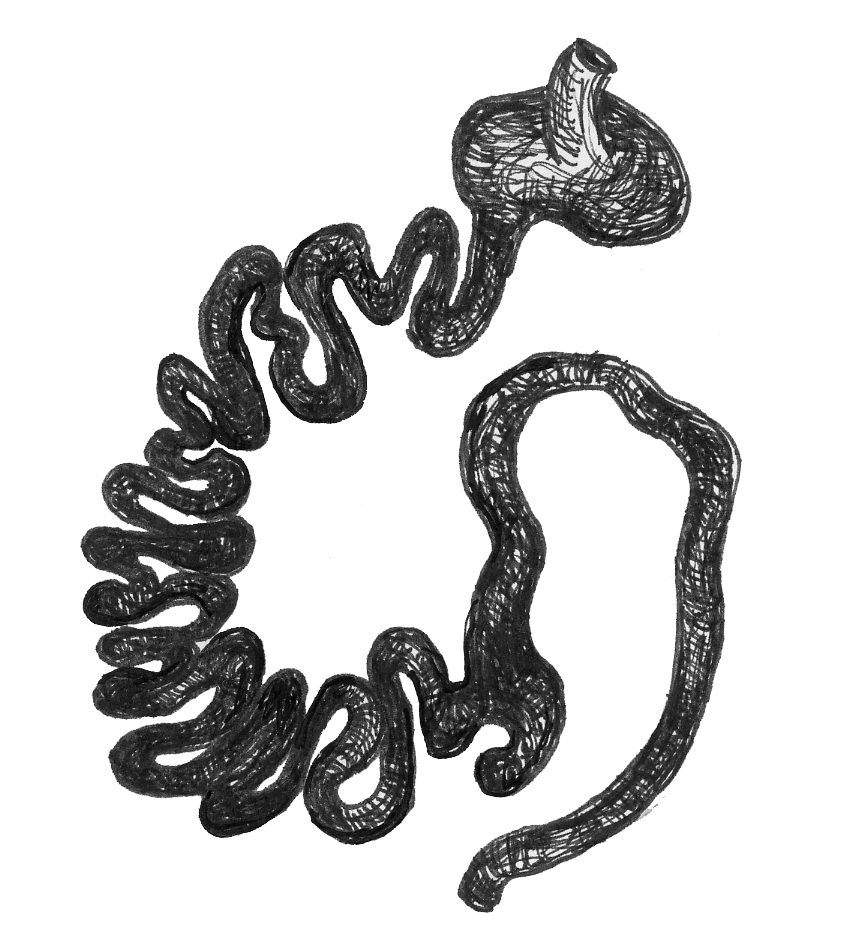 Locomotor Adaptation
Vertical clinging and leaping
Quadrupedalism
Brachiation
Bipedalism
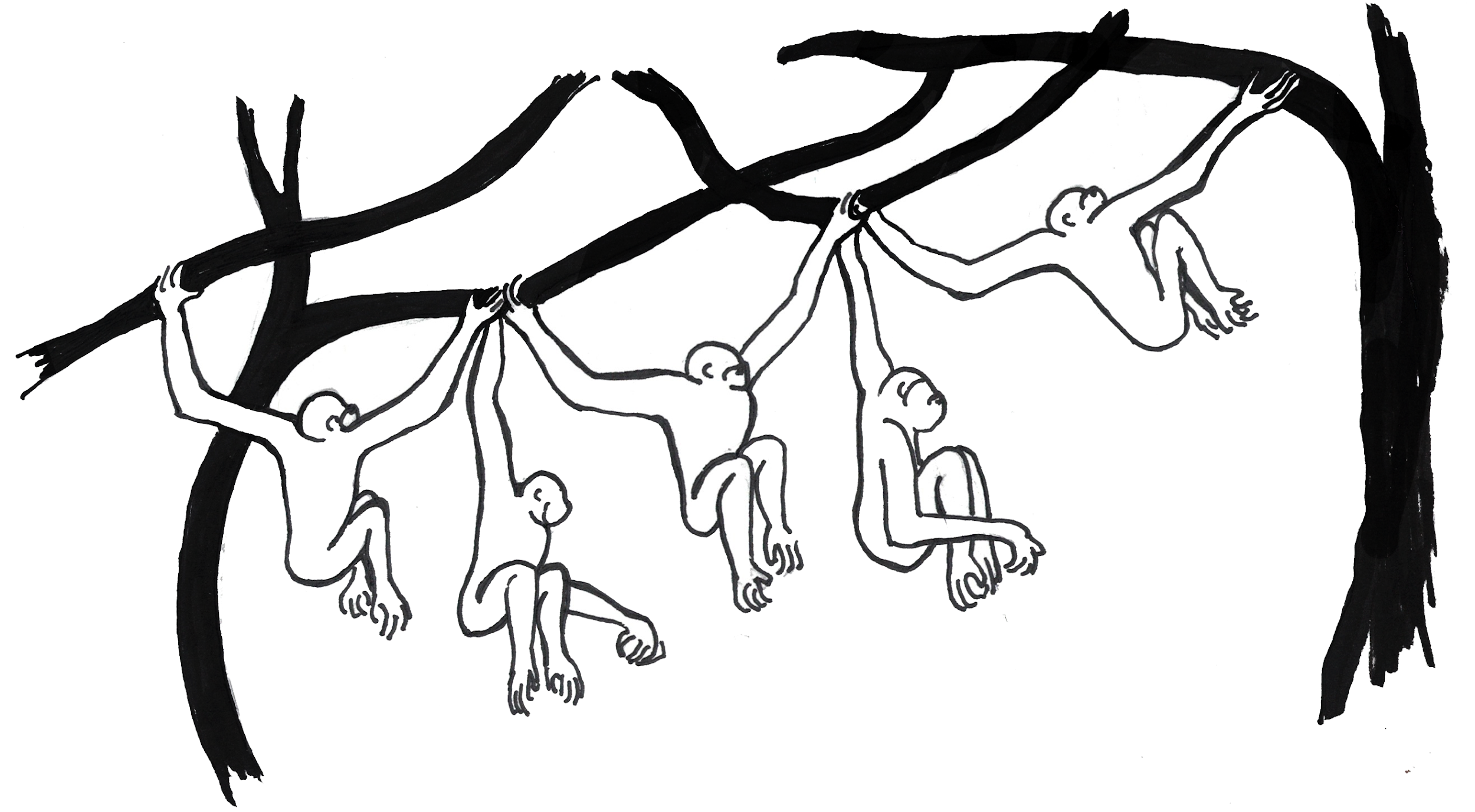 Primate Taxa
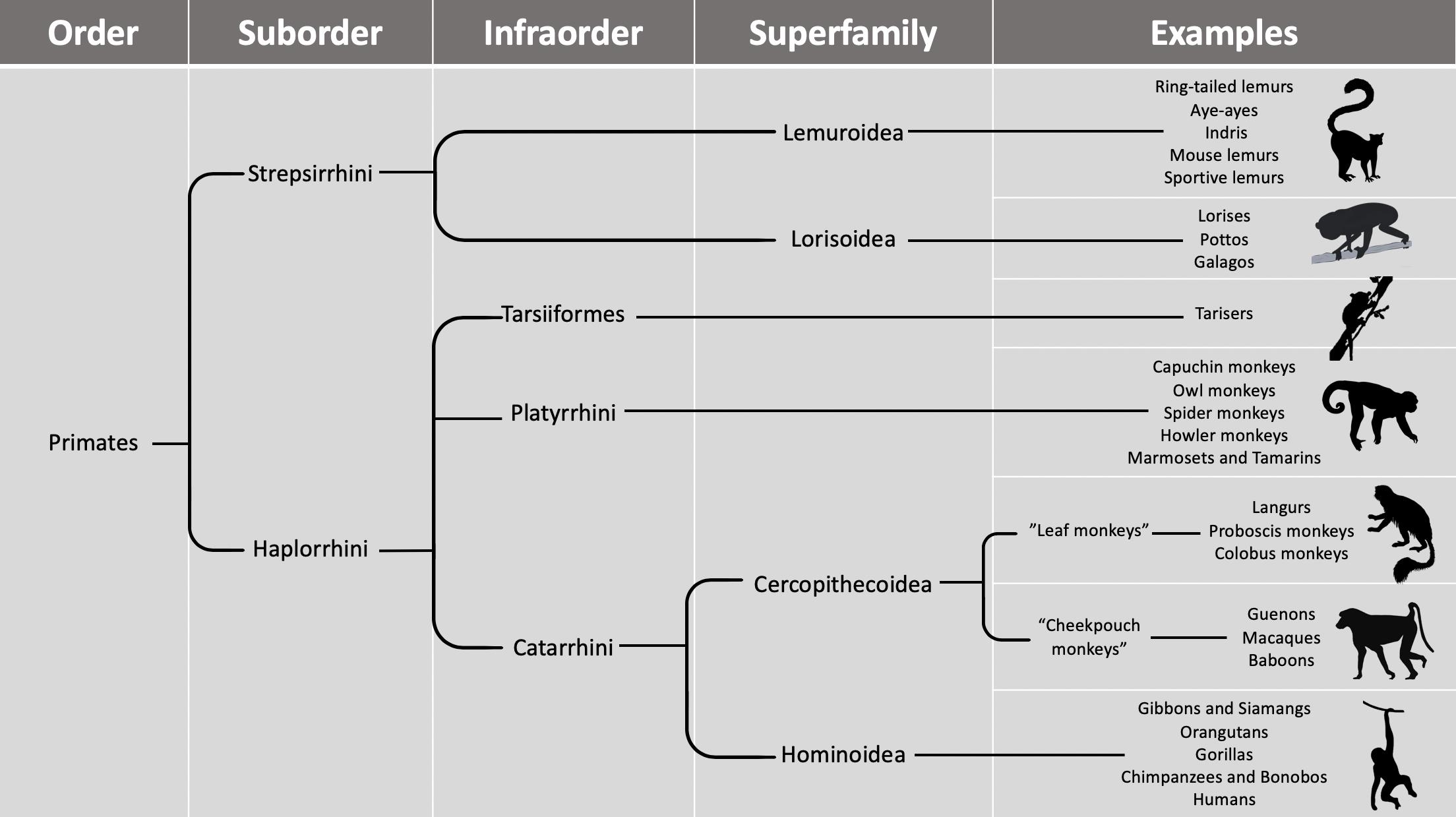 Suborder Strepsirrhini
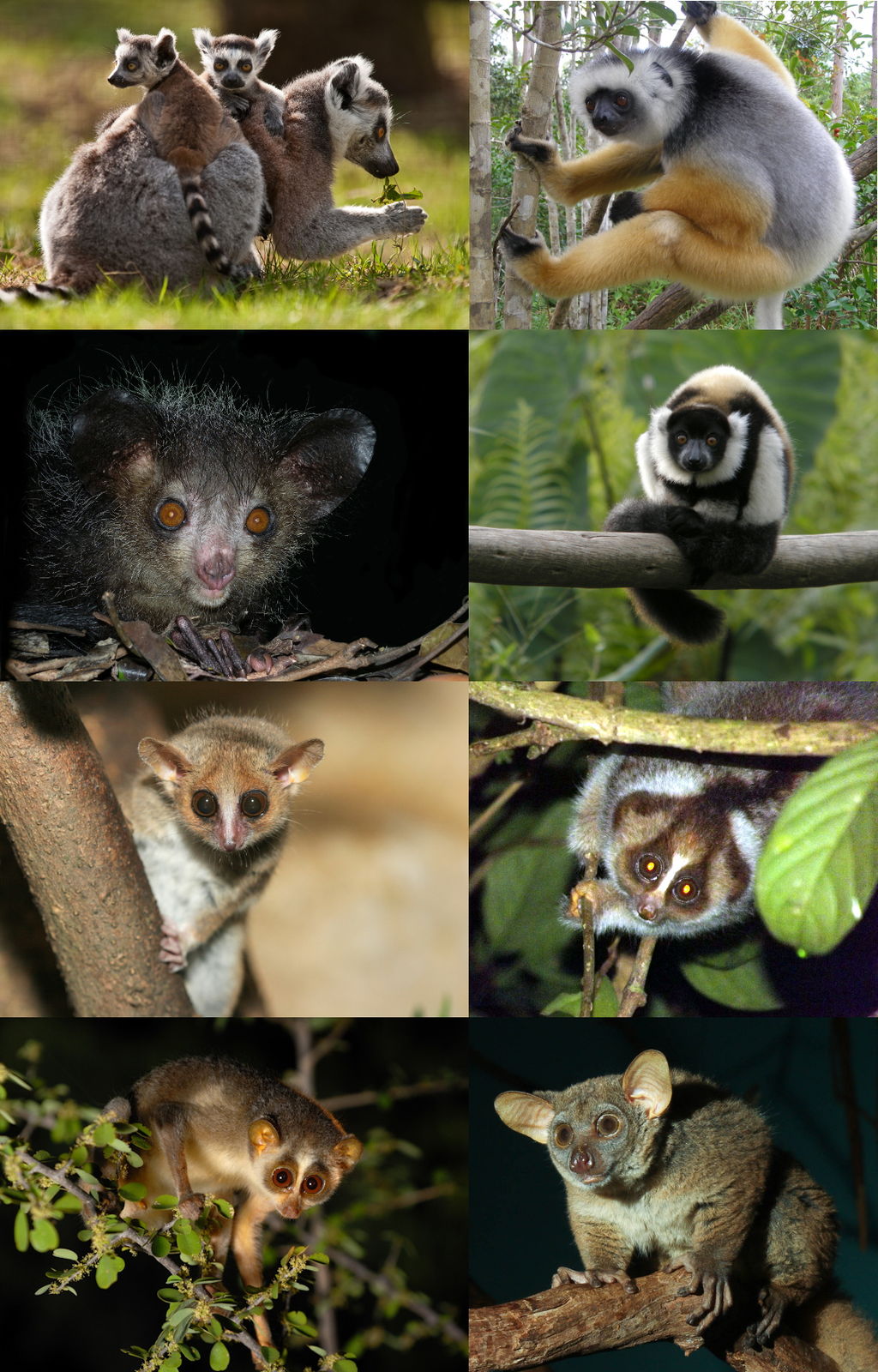 Long snout
Wet noses
Small bodies
Solitary
Derived traits
Grooming claw, tooth comb

Two groups split 65 mya
Lemurs
Lorises, pottos, galagos
Suborder Strepsirrhini
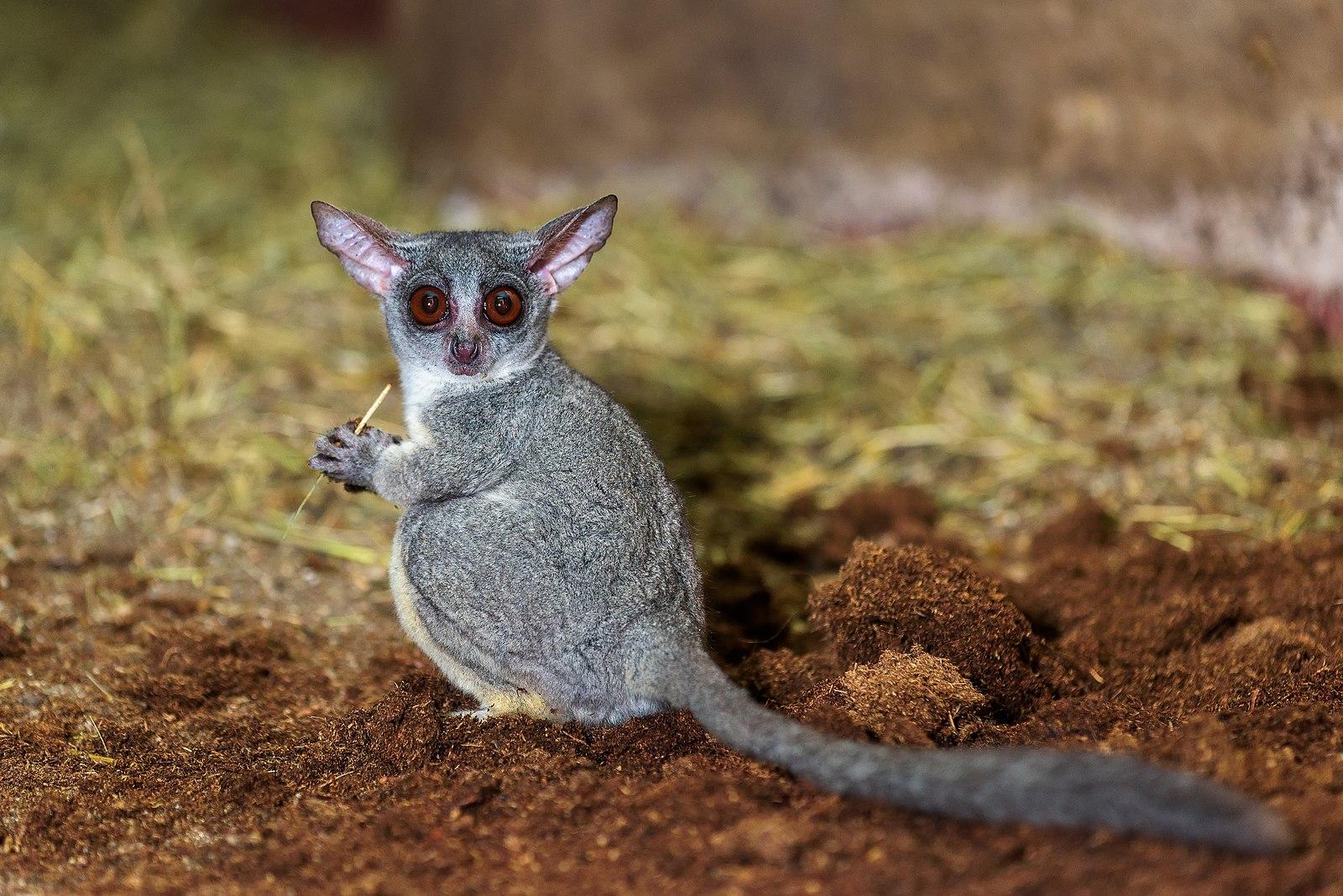 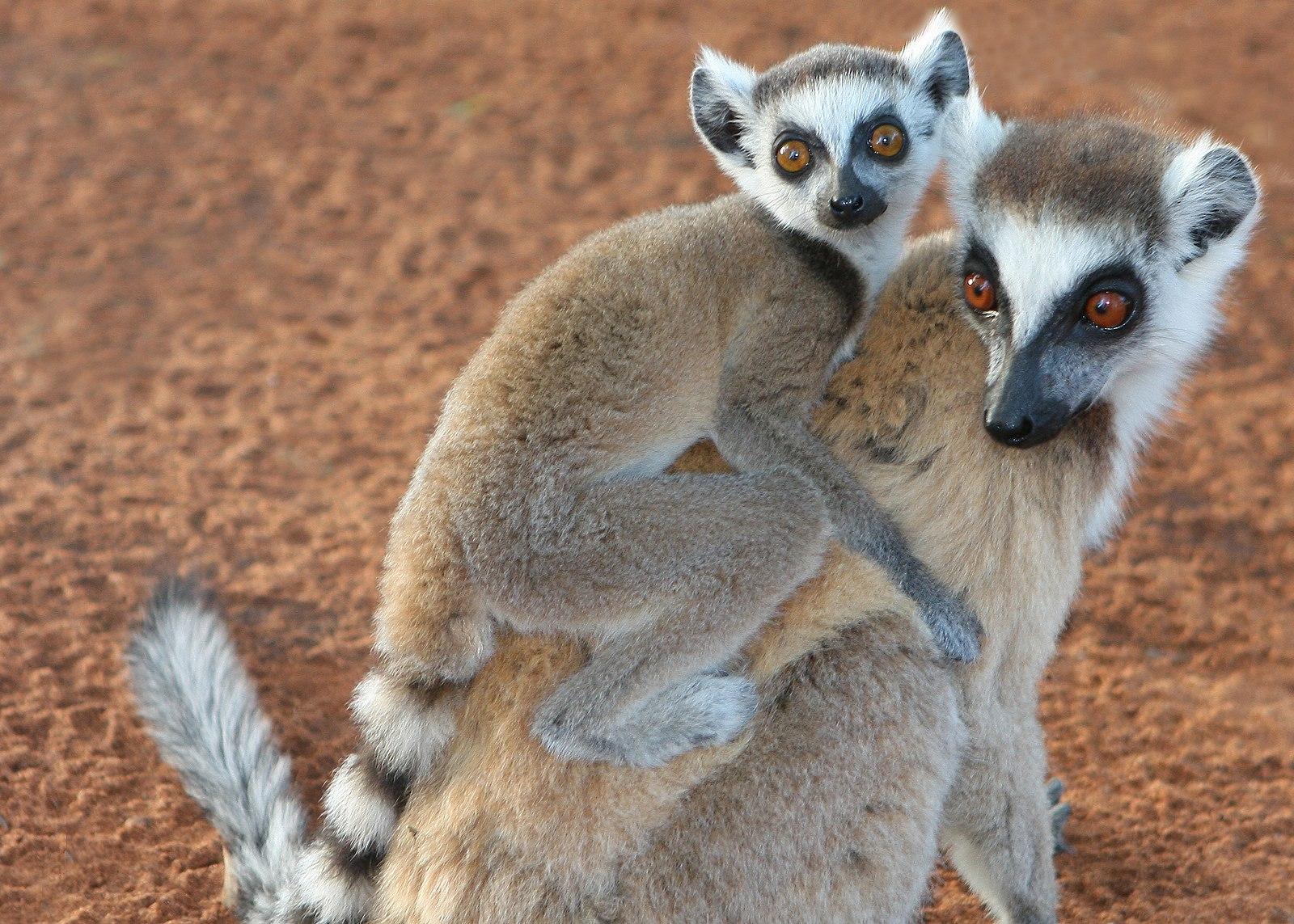 Suborder Haplorrhini
Good vision
Short, dry nose
Large brains and bodies
Broad teeth
Quadrupedal
Sexual dimorphism
Social groups
Infraorders
Tarsiiformes
Platyrrhini
Catarrhini
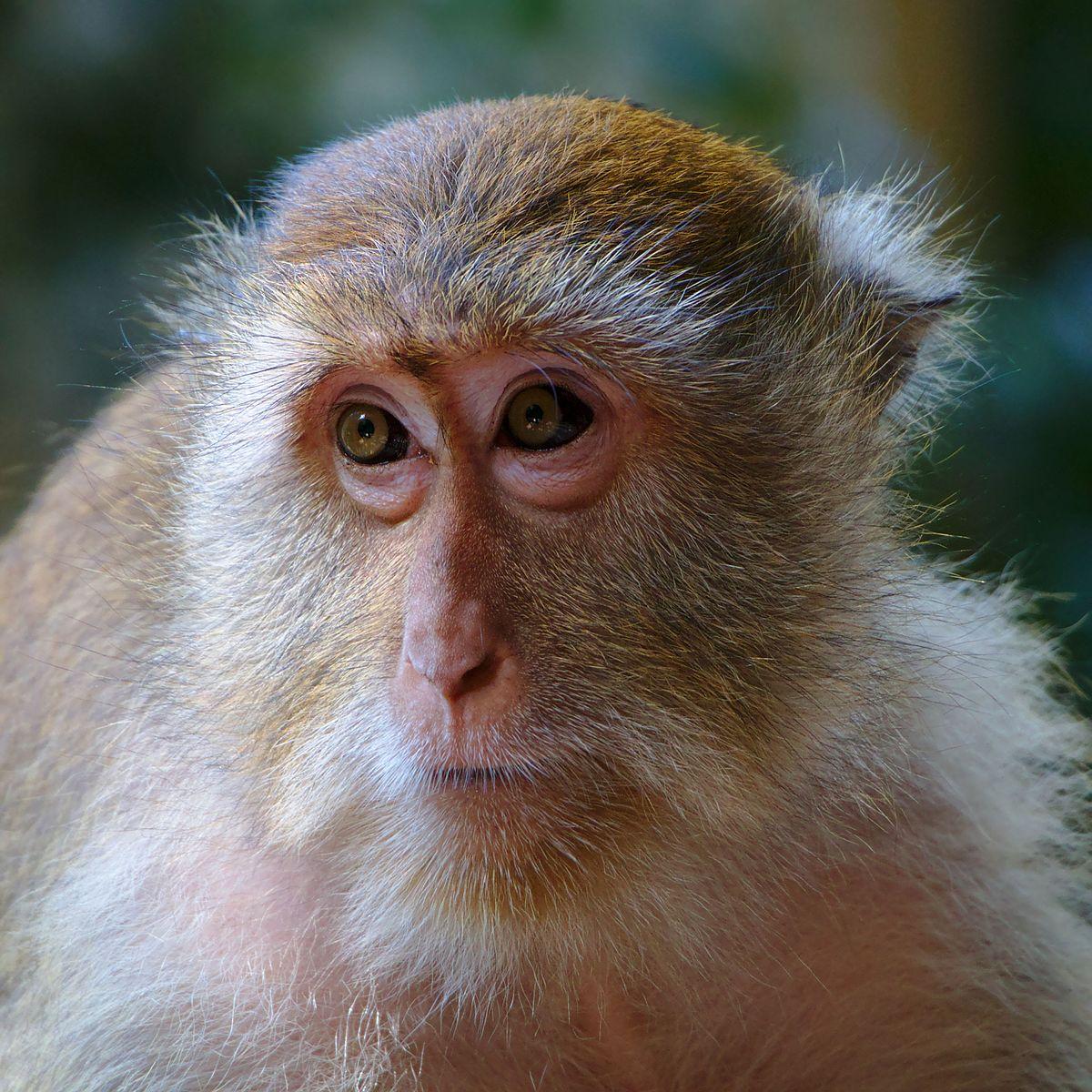 Tarsiiformes of Asia
Derived traits
Dry noses
Eyes close together
Primitive traits
Vertical leapers
Nocturnal
Small
Unique traits
Large eyes
Grooming claws
Faunivorous
Genetics
Haplorrhines
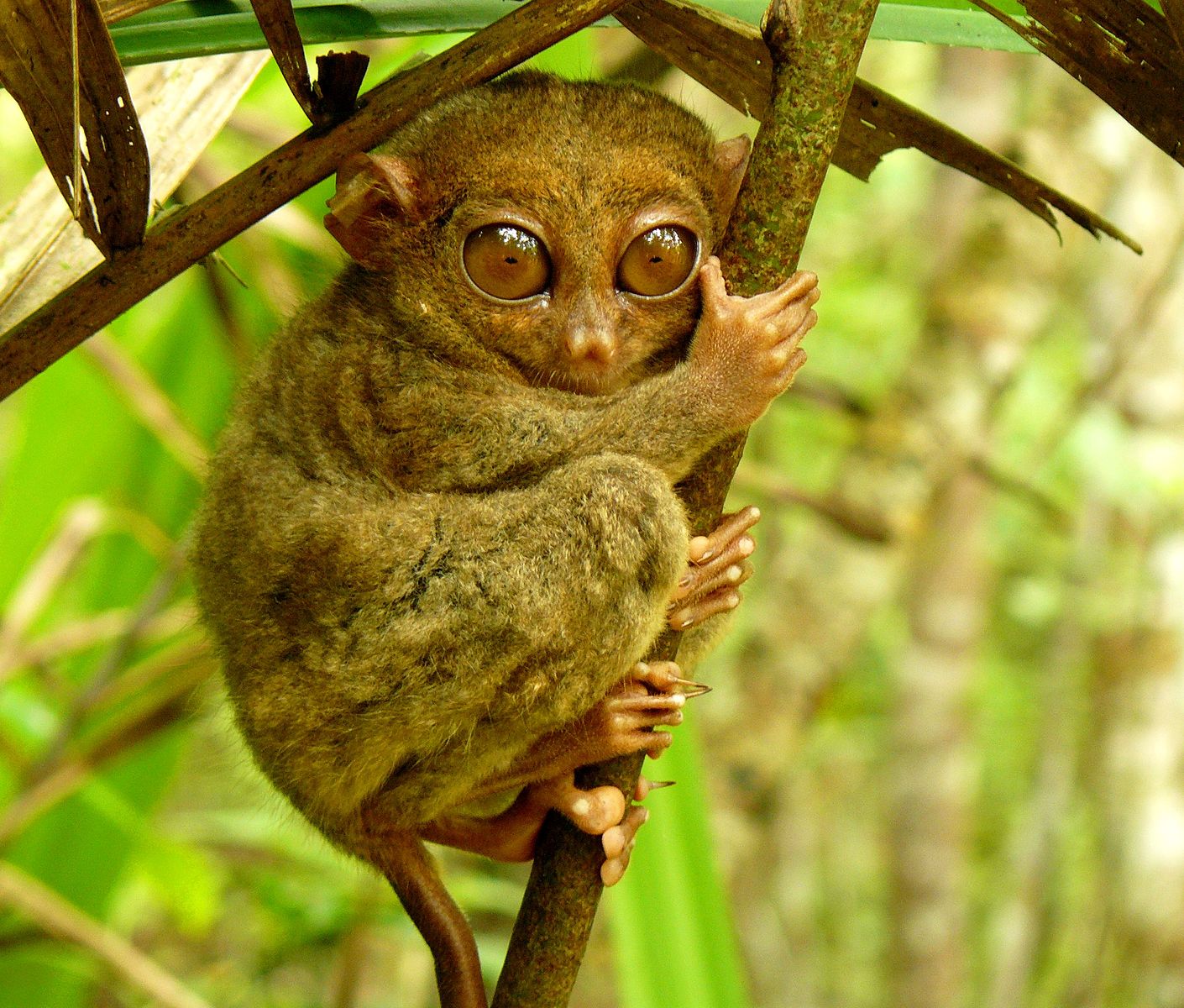 Platyrrhini of Central and South America
Flat nose
Rounded nostrils pointing 
to side
Highly arboreal
Less sexually dimorphic 
(on average)
2:1:3:3 dental formula
Polymorphic color vision
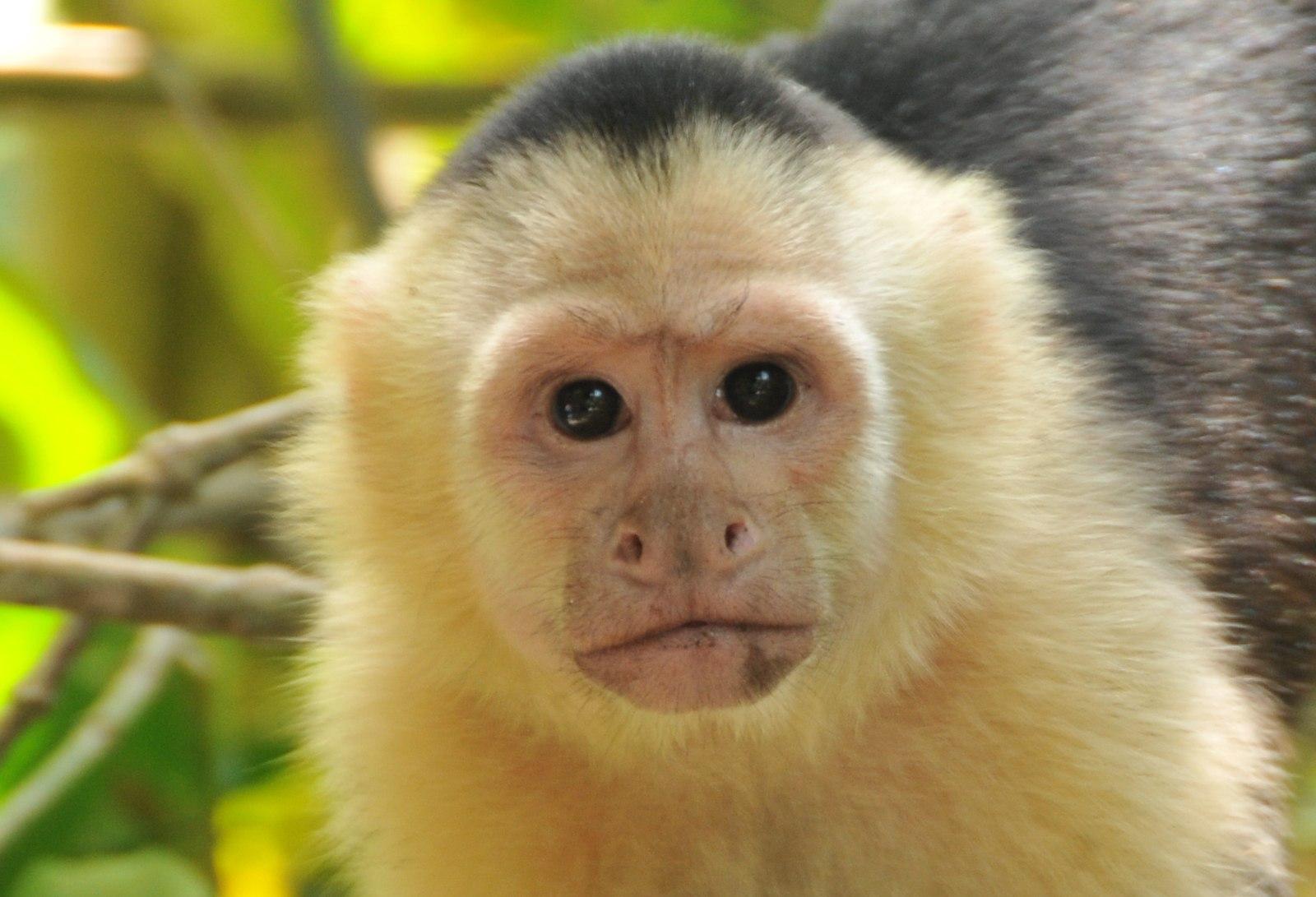 Catarrhini of Asia and Africa
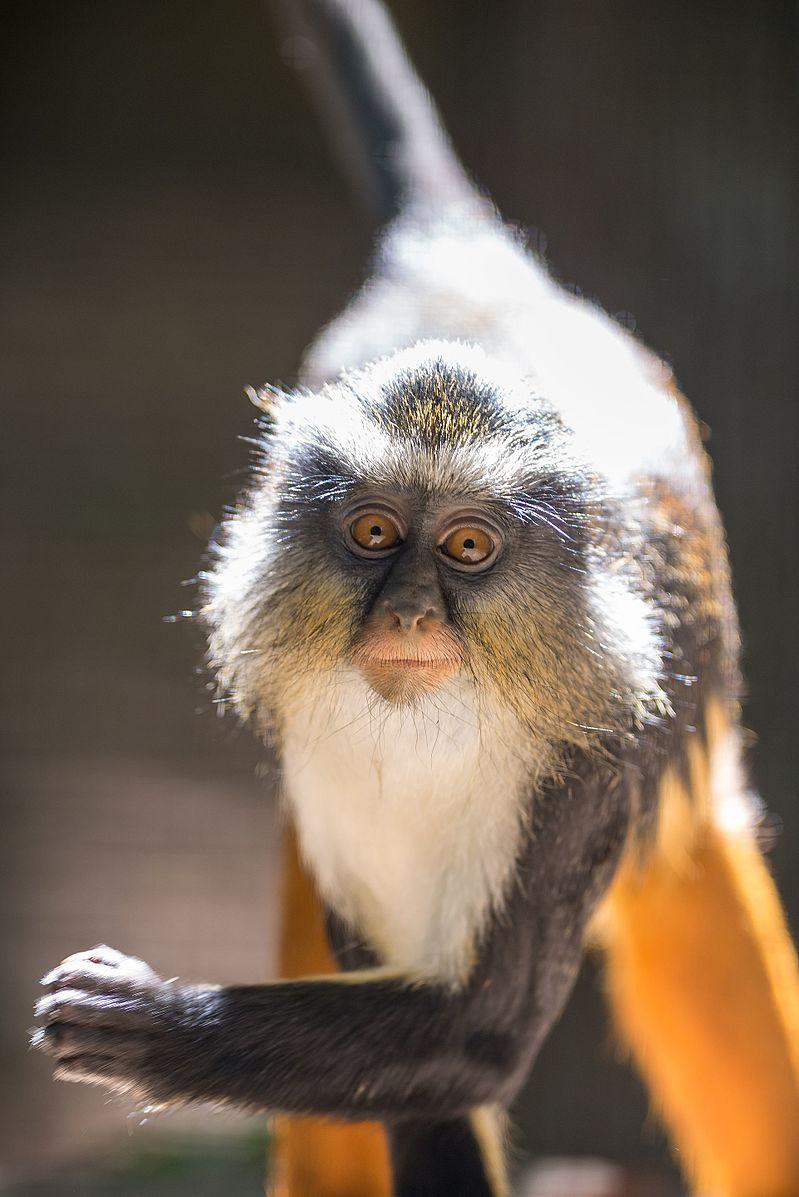 Teardrop-shaped nose
Downward-pointing nostrils
Large bodies
Sexually dimorphic
Terrestrial
2:1:2:3 dental formula
Trichromatic color vision
Superfamily Cercopithecoidea
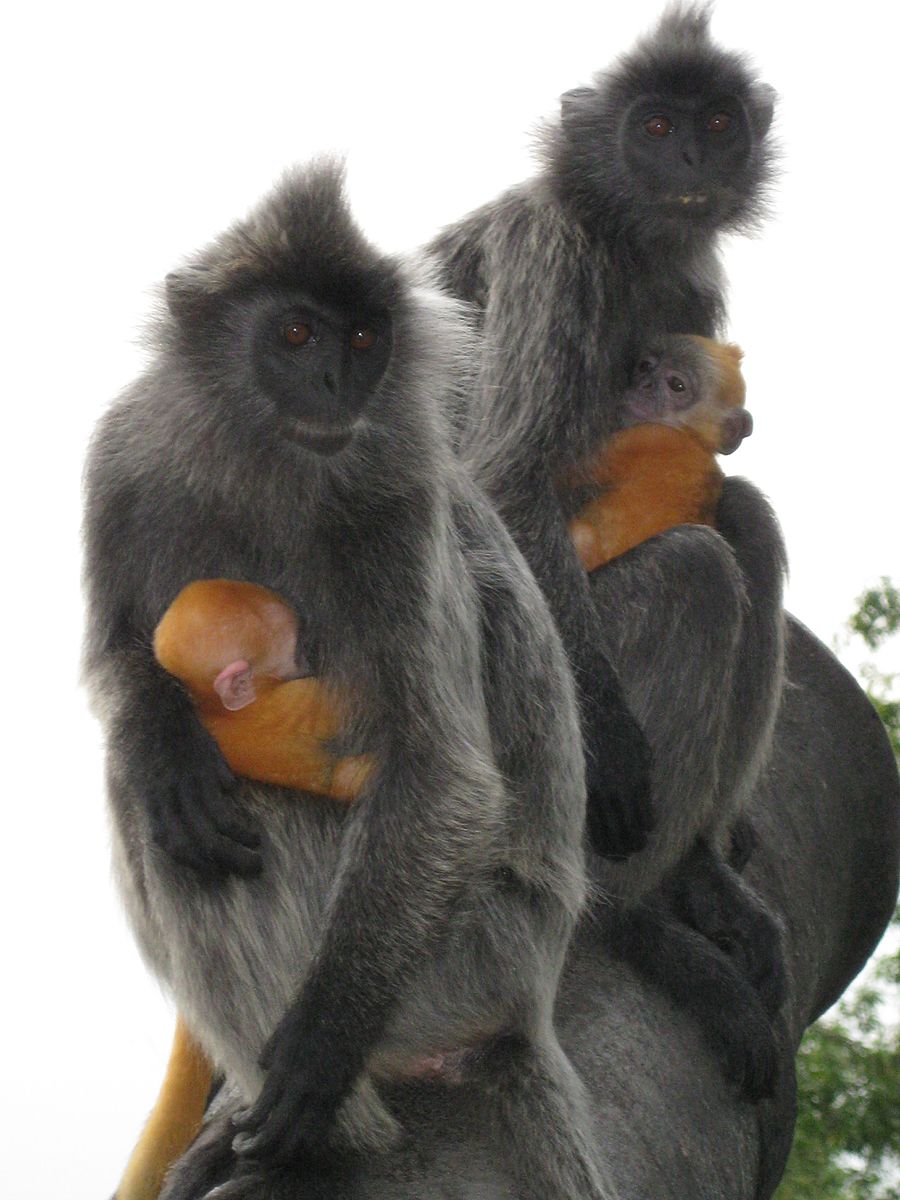 Primitive, quadrupedal body plan
Bilophodont molars
Seat pads
Geographically widespread

Two groups
Leaf monkeys
Cheek-pouch monkeys
Superfamily Hominoidea
Hylobatidae
Pongo
Gorilla
Pan
Homo
Y-5 molars
Brachiation
Slow life history
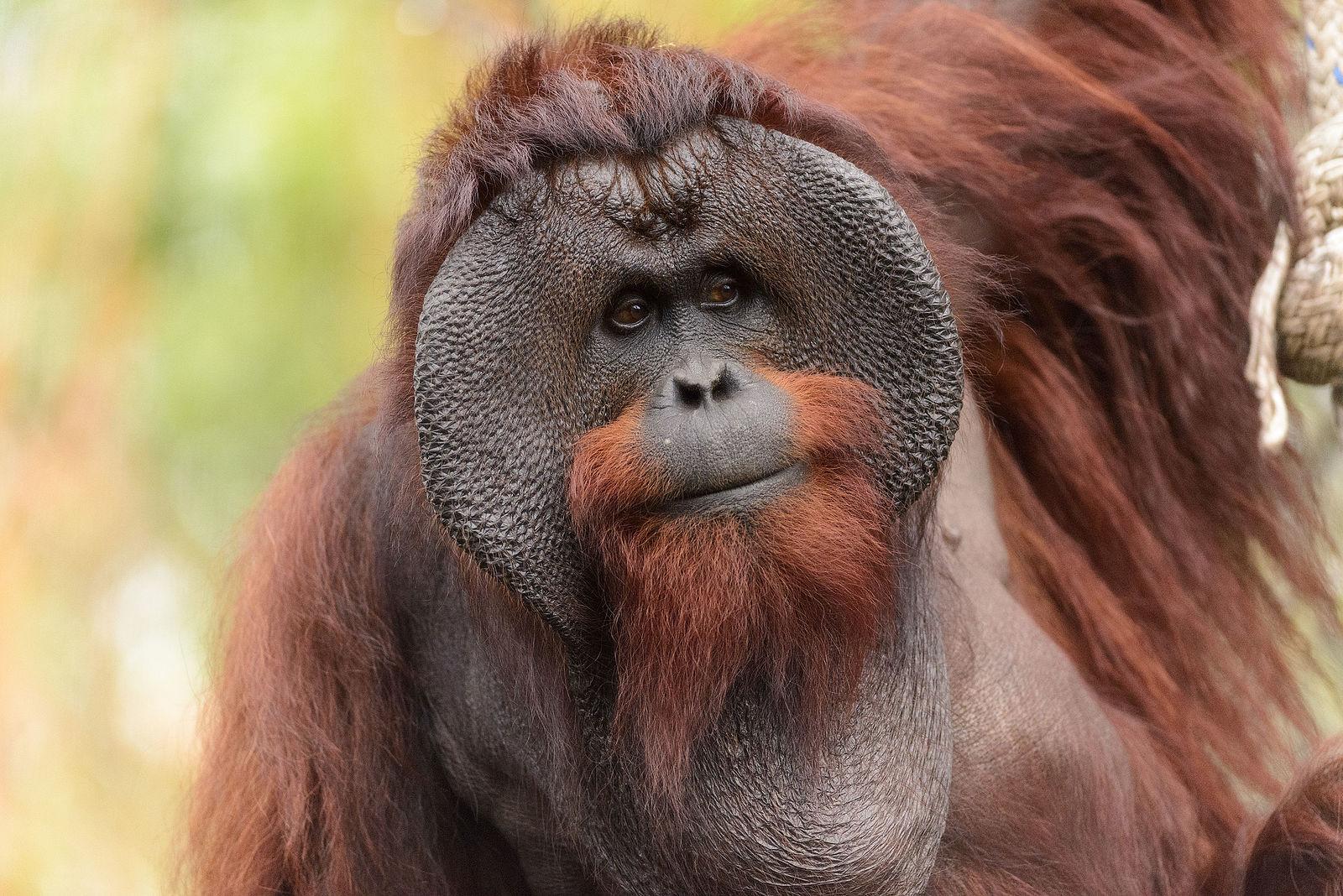 Hylobatidae
“Lesser apes”
Small-bodied
Pair-bond
Low sexual dimorphism
Gibbons
~13 pounds
Frugivorous
Siamangs
~25 pounds
Folivorous
Throat sacs
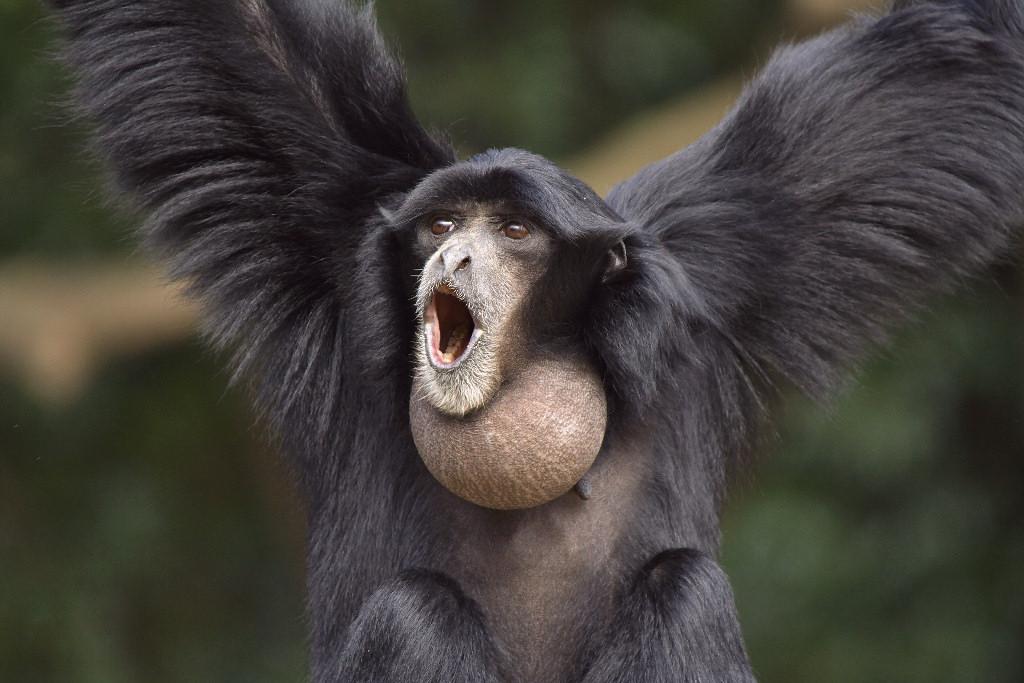 Pongo
Orangutans
Frugivorous
Diurnal
Solitary
Sexually dimorphic
Male bimaturism
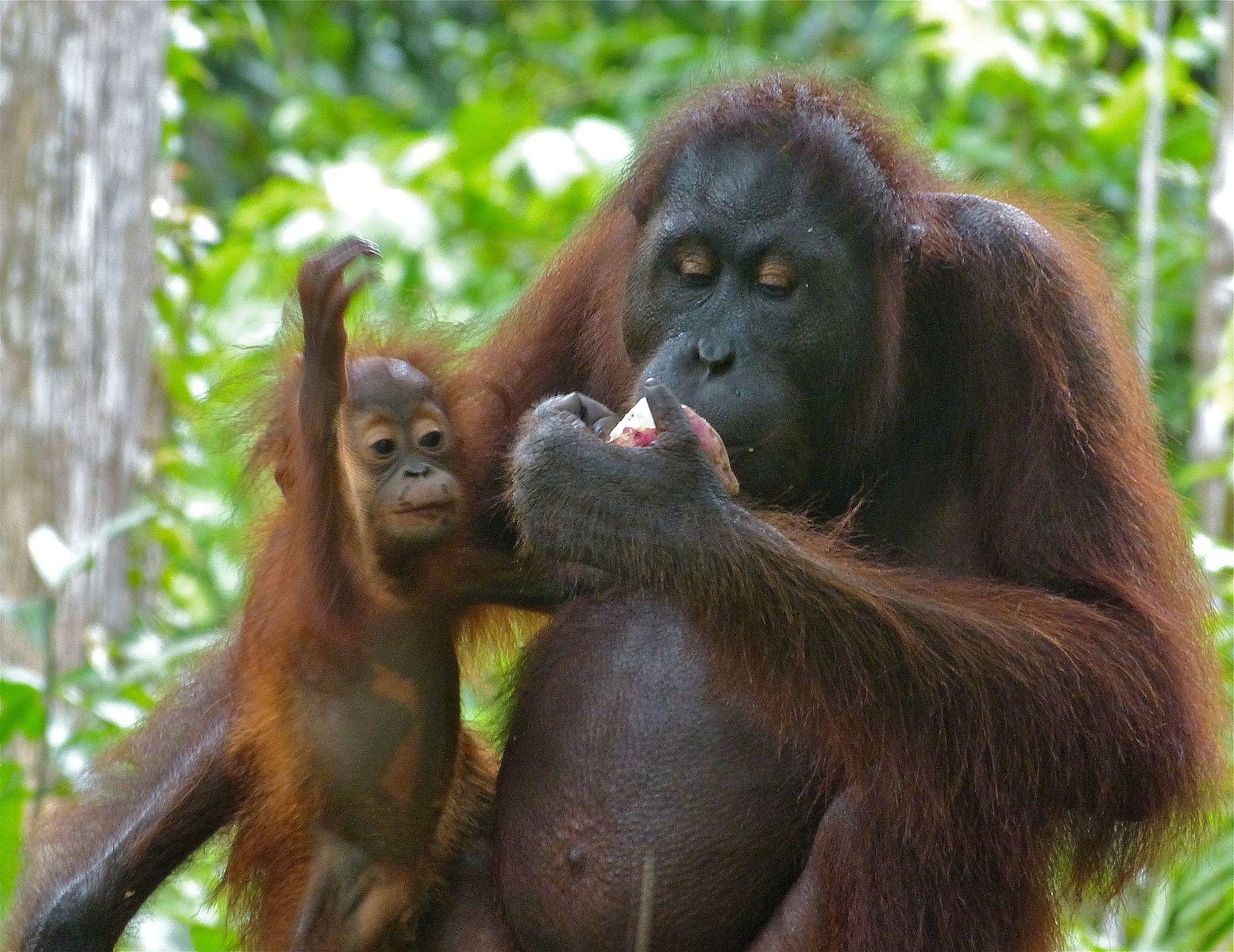 Gorilla
Folivorous

Knuckle-walking

Sexual dimorphism

Male “silverbacks”
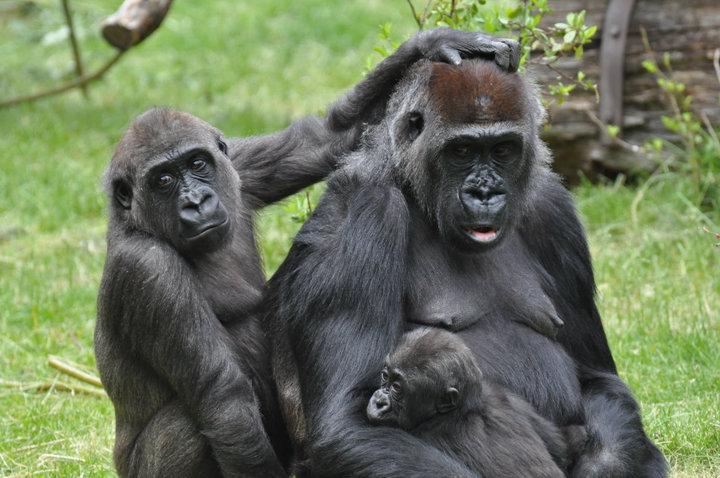 Pan
Chimpanzee
Pan troglodytes
Bonobo
Pan paniscus
Frugivorous
Knuckle-walking
Fission-fusion
Moderate sexual dimorphism
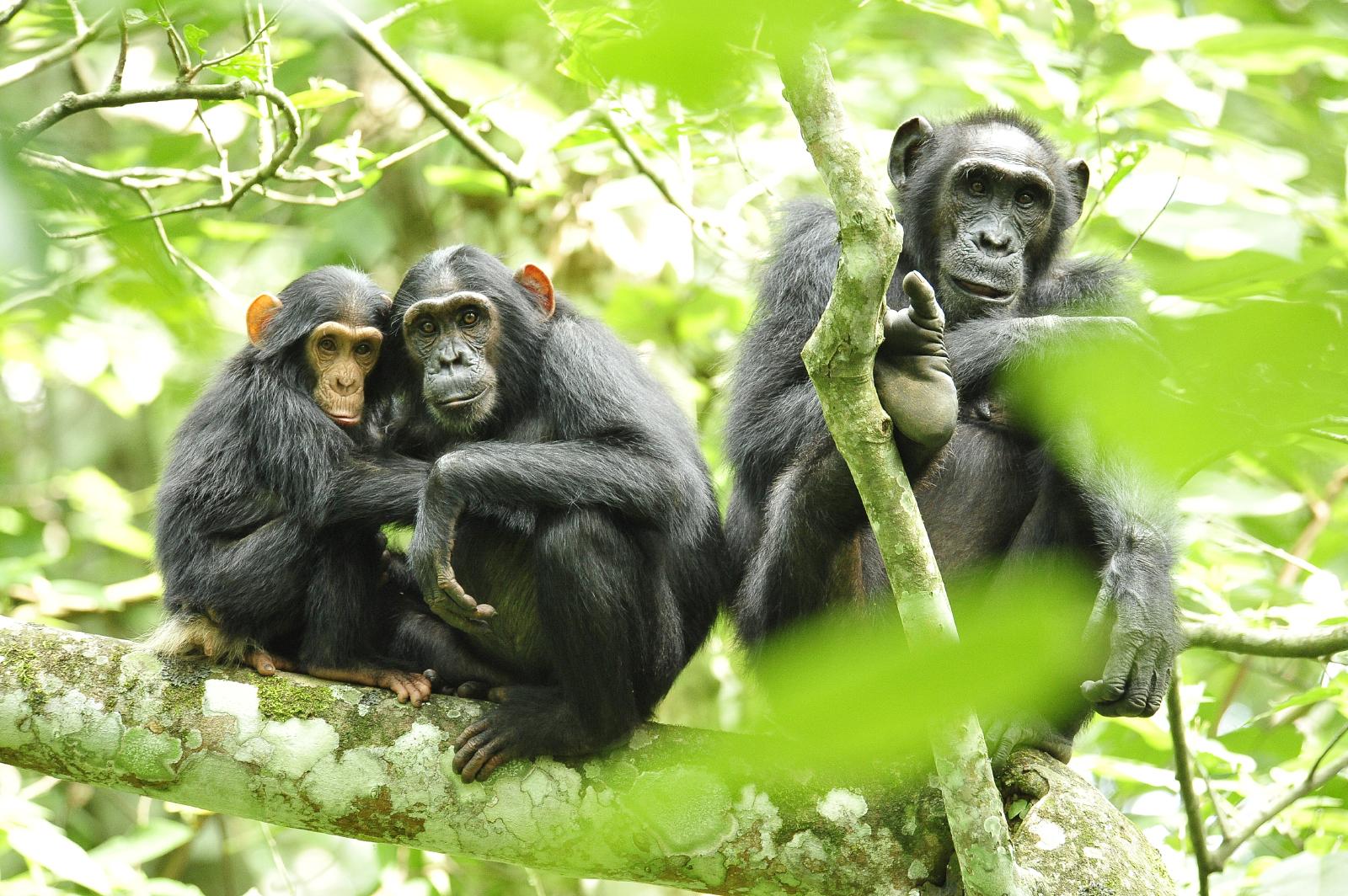 Homo
Shared traits of hominoids
No tail
Brachiation-adaptations
Y-5 molars
Extended life history
Large brains

Shared DNA
>96% with Gorilla
>98% with Pan
Learning From Primates
We learn about other primates and ourselves via:
Homology
Analogy

Primates have unique suite of traits
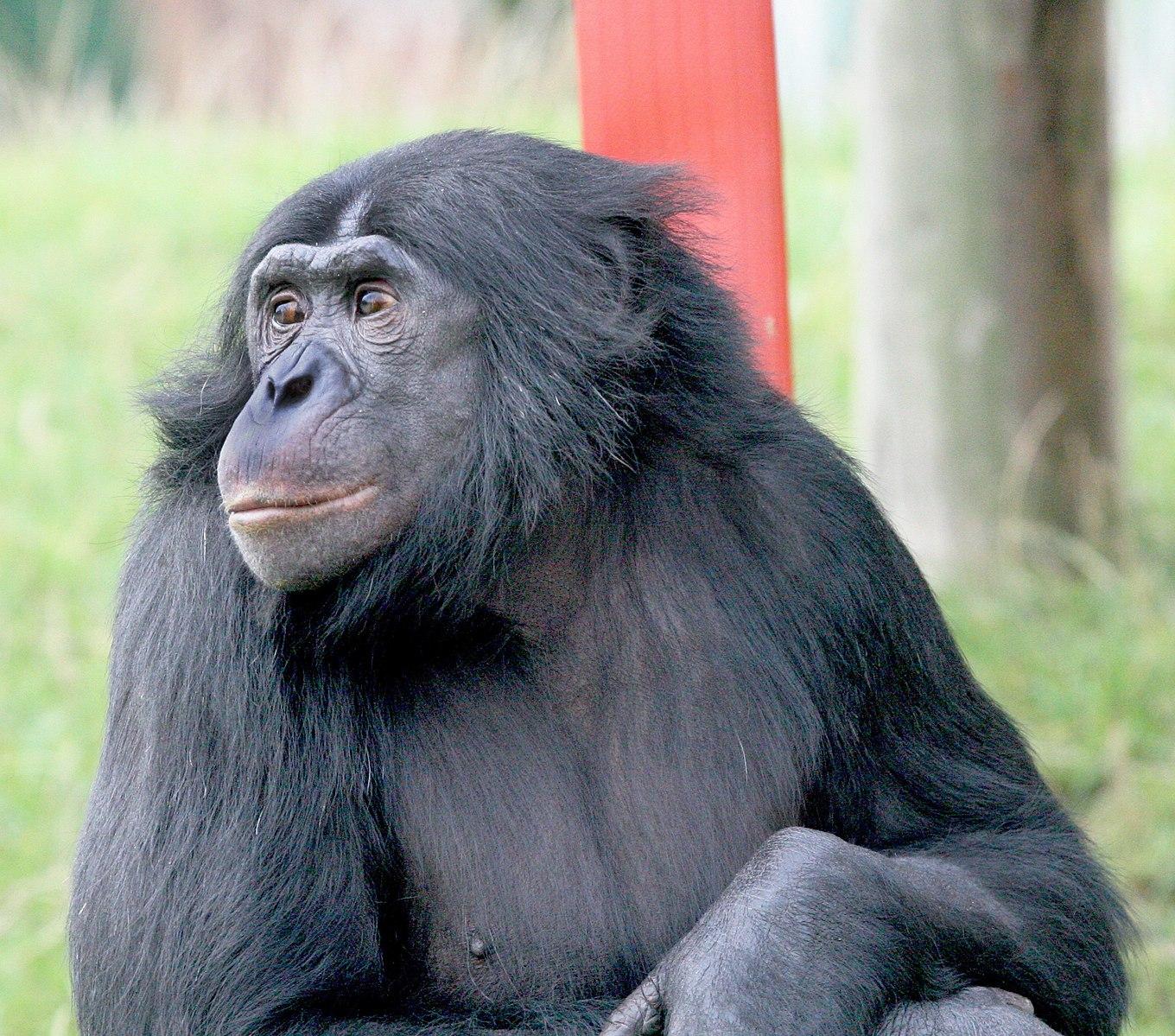 Attributions
Attributions
Attributions
Attributions